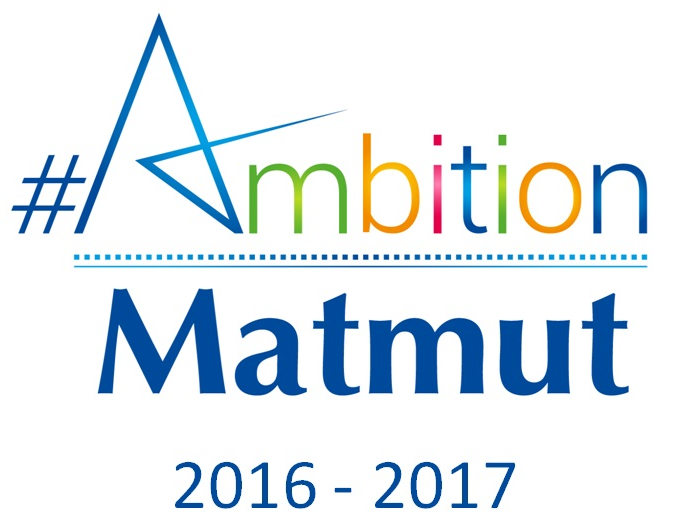 Nicolas GOMART – Directeur Général
Journée annuelle ADOM – 2 mars 2017
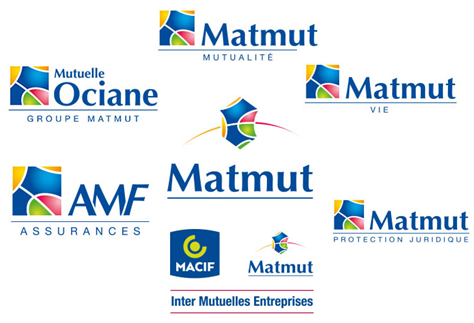 LE GROUPE MATMUT EN 4 CHIFFRES
3.2 Millions sociétaires
6.8 Millions contrats
2 Md € de CA
6 200 Collaborateurs
2
NOUVEAU PAYSAGE DE L’ASSURANCE
ENVIRONNEMENT RÉGLEMENTAIRE
Loi Hamon, ANI
Directive SII, Directive Distribution d’Assurance
    ASSURÉS + VOLATILES, + PROTEGES
ENVIRONNEMENT  TECHNOLOGIQUE  
Transformation Numérique 
Toutes générations
  ASSURÉS + INFORMÉS + EXIGEANTS
ENVIRONNEMENT FINANCIER  
  Exigences de solvabilité
  Médiocres performances techniques
  Baisse des revenus de placements 	 
  BESOIN :  RENTABILITÉ METIER
ENVIRONNEMENT MARCHÉ
  Maturité des marchés socles auto & habitation 
  Nouveaux entrants 
  Perspectives de croissance des cotisations limitées
	   BESOIN :   PART DE MARCHE
RELATION SOCIETAIRE SIMPLE, FLUIDE ET EFFICACE 
+ 
FIDELISATION PAR LA QUALITE
3
LES CHANTIERS STRATEGIQUES #AMBITION MATMUT
Nouveau
Positionnement Marketing
Relation 
Sociétaire
RH Digital
LE SOCIÉTAIRE
Digital 
à la Matmut
Innovation
Performance opérationnelle
Marché de l’entreprise
4
#AMBITION MATMUT
RELATION SOCIETAIRE
Personnalisation et proximité renforcées

Définition d’un parcours Sociétaire omni-canal pour l’ensemble des situations
Agence au centre de la relation (vision « 360 »)
Symétrie du parcours entre les différents canaux

Refonte de la relation sociétaire digitale
Nouvelles applications smartphone
Signature électronique
Dématérialisation des courriers, des supports d’information, des relevés et des CG
5
#AMBITION MATMUT
RELATION SOCIETAIRE
Renforcement de la pro-activité en faveur du multi-équipement et de la fidélisation

Action en faveur de la qualité 
Formalisation d’une charte de 16 engagements qualité 
Définition des indicateurs de suivi
Mise en œuvre du cycle de qualité induit
6
#AMBITION MATMUT
INNOVATION
Structuration  de l’innovation 
Cellule innovation
Comité interne innovation
Comité avec IMA
Open innovation avec Matmut Innovation

5 thématiques prioritaires calées sur les évolutions sociétales  
Jeunes
Objets connectés
Mobilité
Consommation collaborative
Récompense de la fidélité
7
#AMBITION MATMUT
INNOVATION
Partenariats avec des start-up
Carizy : plateforme 100 % digitale pour l’achat et la vente de véhicules d’occasion entre particuliers
 Lendix : numéro 1 français des plateformes de prêts aux PME
 Cbien : service en ligne de gestion et d’inventaire de ses biens

Big Data
Expérimentation avec des partenaires
Prise de participation dans les start-up SAAGIE et TELL ME PLUS
Organisation interne de la valorisation de la donnée

Hackathon
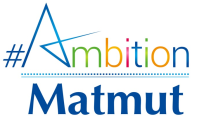 8
#AMBITION MATMUT
MARCHE DE L’ENTREPRISE
Formalisation d’une segmentation des professionnels et des entreprises
Définition des principes de synergies réseaux dans le cadre d’une relation client optimisée
Nouvelles offres autour des marchés ouverts par la digitalisation notamment (exemple : cyber-risques)
Refonte de la gestion des flottes
Partenariats avec des acteurs du monde de la complémentaire santé
9
Merci de votre attention
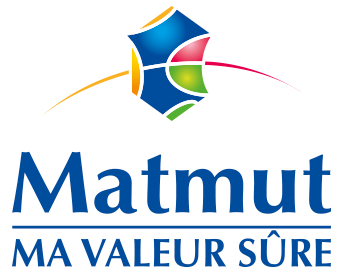 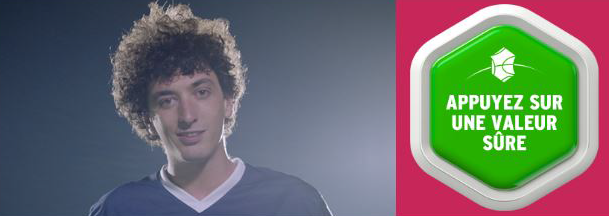 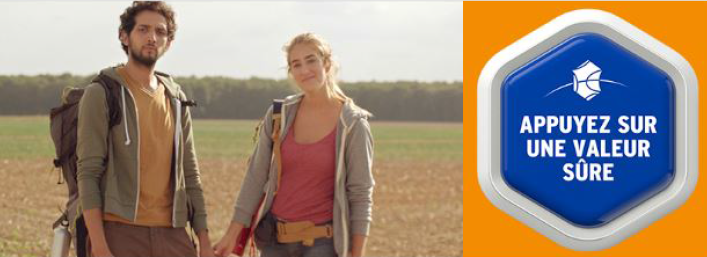 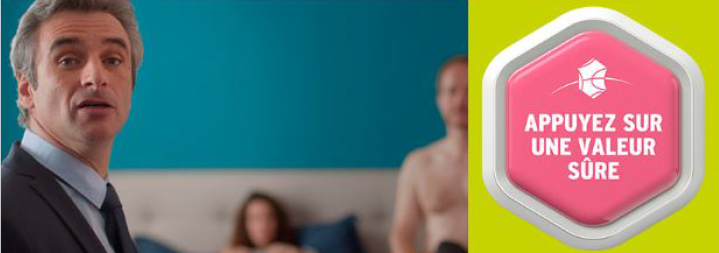 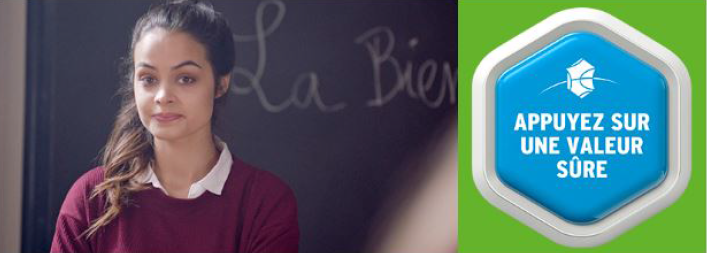 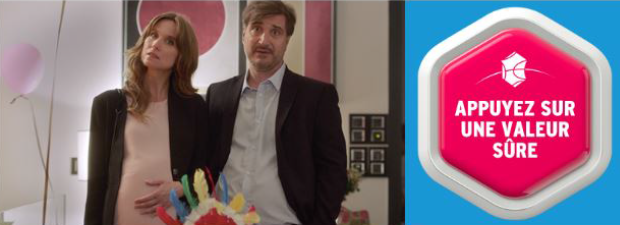 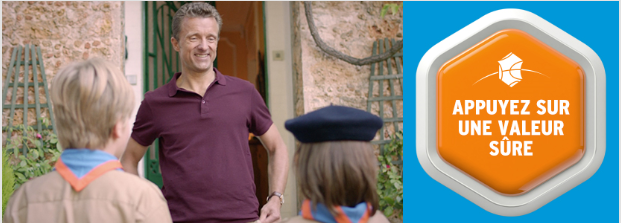 10